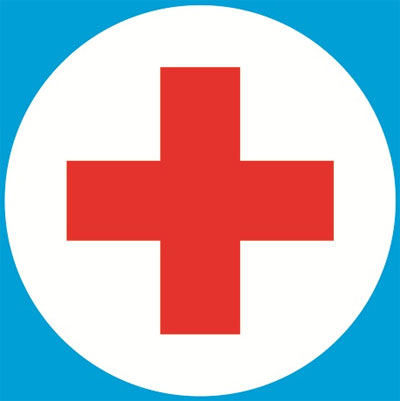 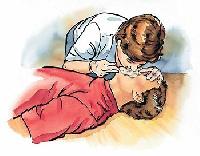 Состояния, Требующие оказания первой медицинской помощи.Первая помощь пострадавшим
Определение понятия Первая помощь
Первая медицинская помощь представляет собой комплекс срочных мероприятий, направленных на сохранение жизни и здоровья пострадавших при травмах, несчастных случаях, отравлениях и внезапных заболеваниях. Время до момента получения помощи пострадавшим должно быть предельно сокращено. Действовать необходимо решительно и правильно. Для этого необходимо изучить последовательность оказания первой медицинской помощи.
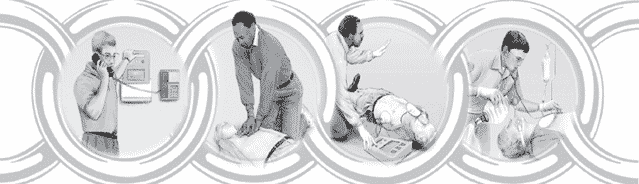 Перечень состояний, требующих первой помощи
1. Различные виды ран (резаные, колотые, рваные, рубленные и т.д.)
2. Травмы и повреждения 
3. Шок 
5. Отморожение
6. Сердечный приступ или Инфаркт (омертвение участка сердечной мышцы вследствие нарушения ее кровоснабжения, проявляющийся в нарушении сердечной деятельности)
7. Анафилактический шок (обширная аллергическая реакция немедленного типа, возникающая при попадании в организм аллергена).
8. Отравление угарным газом
9. Инсульт (острое нарушение кровообращения в головном или спинном мозге с развитием стойких симптомов поражения центральной нервной системы.)
10. Обморок
Общие принципы оказания Первой помощи пораженным в чрезвычайной ситуации
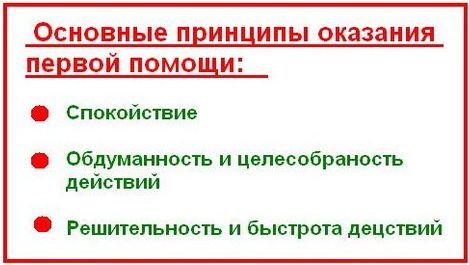 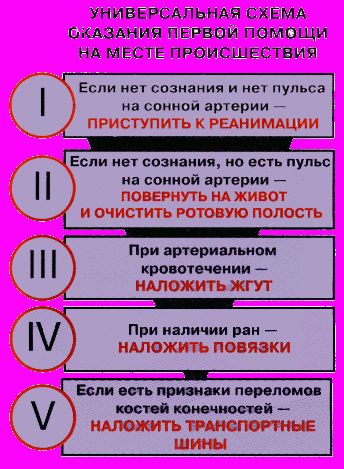 Необходимо принять меры к прекращению воздействия повреждающих факторов (извлечь утопающего из воды, потушить горящую одежду, вынести пострадавшего из горящего помещения или из зоны заражения ядовитыми веществами, отключить электрический ток и т.п.).
Определение признаков жизни человека при отсутствии сознания
Признаки жизни:
1. наличие пульса на сонной артерии.
2. наличие самостоятельного дыхания. Устанавливается по движению грудной клетки, по увлажнению зеркала, приложенного ко рту и носу пострадавшего;
3. реакция зрачка на свет. Если открытый глаз пострадавшего заслонить рукой, а затем быстро отвести ее в сторону, то наблюдается сужение зрачка.
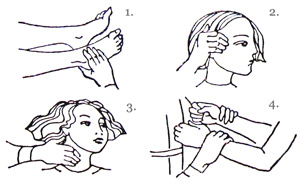 Места определения пульса у пострадавших
Понятие о Клинической смерти
Клиническая смерть – это состояние организма, когда имеет место остановка сердцебиения, прекращение дыхания и потеря сознания. При этом обмен веществ не прекращается, сохраняется естественная температура тела и кора больших полушарий мозга активна. 
Основные признаки клинической смерти:
отсутствие пульса на сонных артериях
отсутствие самостоятельного дыхания
расширение зрачков – они расширяются через 40-60 секунд после остановки кровообращения
Дополнительные признаки клинической смерти:
отсутствие сознания
бледность кожных покровов
отсутствие самостоятельных движений (однако возможны редкие судорожные сокращения мышц при острой остановке кровообращения)
неестественное положение больного
Последовательность мероприятий по оживлению организма
Порядок действий при реанимации пострадавшего:

1. Необходимо убедиться в наличии пульса на сонной артерии и дыхания. 
2. Если пульс есть, а дыхание отсутствует, немедленно приступают к проведению искусственной вентиляции легких. 

	Сначала обеспечивают восстановление проходимости дыхательных путей. Для этого пострадавшего укладывают на спину, проверяют и очищают ротовую полость от инородных тел. Если дыхательные пути свободны, но дыхание отсутствует, приступают к искусственной вентиляции легких методом «рот в рот» или «рот в нос».
обеспечение свободной проходимости дыхательных путей
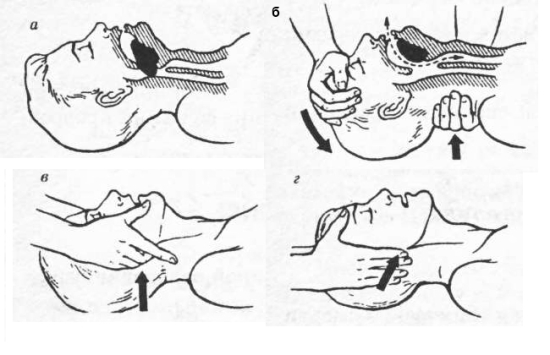 а — западение языка; б — разгибание головы;
в — выдвижение нижней челюсти; г — открывание рта
Восстановление работы сердца
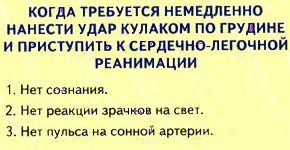 Запомни! Правильно и вовремя нанесенный прекардиальный удар может в считанные секунды вернуть человека к жизни.
Для восстановления работы сердца во многих случаях может быть достаточным проведение прекардиального удара. Для этого ладонь одной руки размещают на нижней трети грудины и наносят по ней короткий и резкий удар кулаком другой руки.
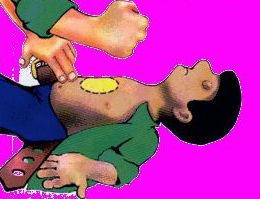 Искусственное дыхание методом «изо рта в рот»
1.  Удерживая запрокинутой голову пострадавшего и сделав глубокий вдох, вдувают выдыхаемый воздух в рот, при этом нос пострадавшего зажимают пальцами для предотвращения выхода воздуха. 
2.  После вдувания воздуха необходимо отстраниться.
3. Частота вдуваний воздуха 12–18 раз в минуту
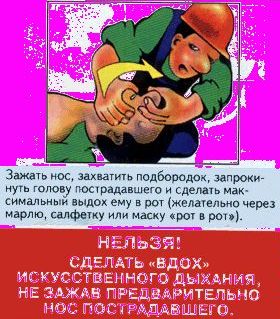 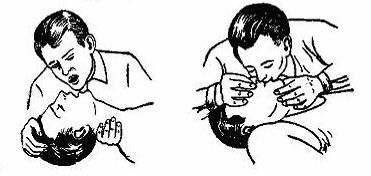 Наружный массаж сердца
1. Пострадавшего укладывают на жесткую поверхность.
2. Помещают обе свои ладони на нижнюю треть грудины и энергичными толчками надавливают на грудную стенку, используя при этом массу собственного тела. 
3.  Массаж сердца осуществляют с частотой 60 надавливаний в минуту.
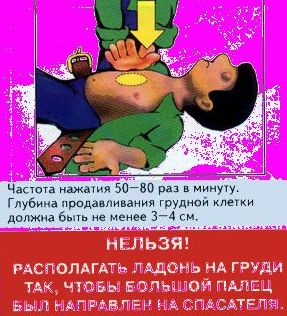 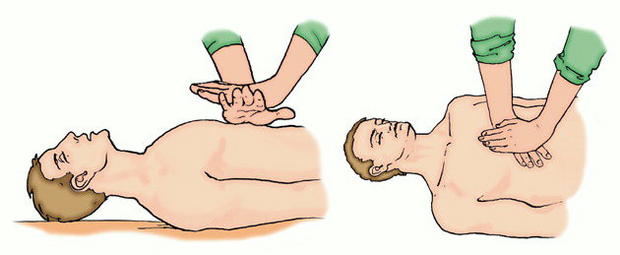 Признаки эффективности мероприятий по оживлению организма
Показателями эффективности реанимационных мероприятий служат:
1. появление во время массажа толчков на сонной, бедренной или лучевой артериях;
2. розовение кожи носогубного треугольника (появляется не всегда);
3. появление самостоятельных дыхательных движений;
4. сужение зрачков, появление реакции их на свет;
5. восстановление сознания.
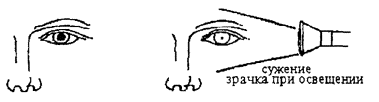 Критерии прекращения мероприятий по оживлению
Общепризнанными критериями являются следующие:
полное и устойчивое отсутствие сознания;
устойчивое отсутствие самостоятельного дыхания;
исчезновение любых реакций на внешние раздражители;
атония (отсутствие нормального тонуса) всех мышц;
исчезновение регуляции температуры тела;
полное и устойчивое отсутствие активности головного мозга.

Безусловным показанием к прекращению реанимации являются явные признаки смерти:
помутнение и высыхание роговиц глаз
похолодание тела
появление трупных пятен и трупного окоченения